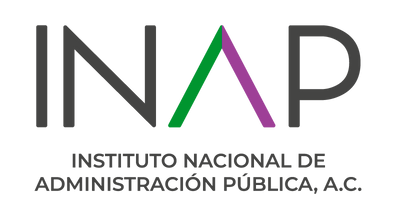 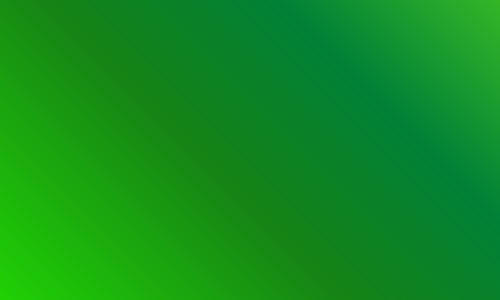 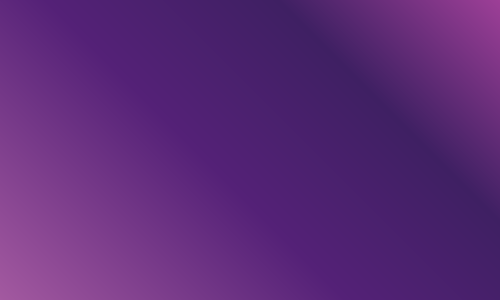 MAESTRÍA EN ADMINISTRACIÓN PÚBLICA
CÁMARA DE DIPUTADOS

MATERIA: PROYECTOS DE INVESTIGACIÓN

SESIÓN 2
Dra. Adriana Reynaga Morales
reynaga.adriana@gmail.com

 16 de mayo de 2024
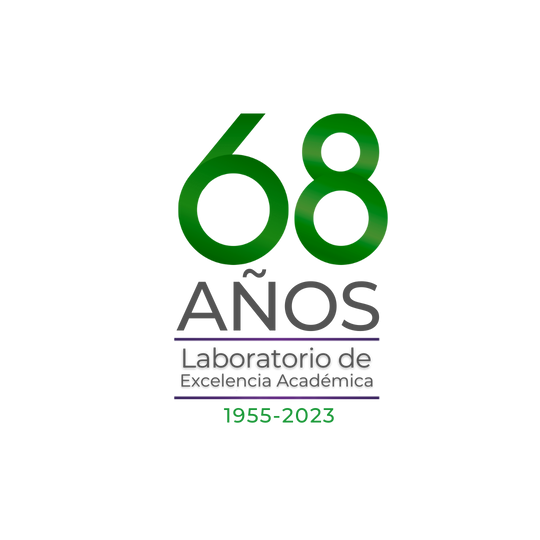 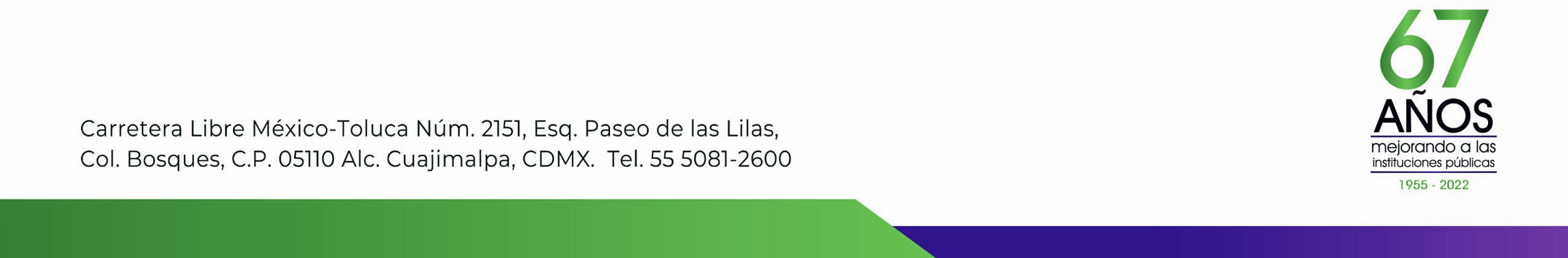 REVISIÓN DE EJERCICIO DE TAREA
En una diapositiva, en equipo, hacer una tabla a partir de la discusión de cada una de las formas de titulación del programa de maestría del INAP:
Ventajas y desventajas de cada una
Cuál es la forma preferida por la mayoría y por qué
Tiempo de discusión y preparación de la diapositiva (15 minutos)
Tiempo de exposición (3 minutos máximo)
SESIÓN 2
CONTENIDO
La realidad social como objeto de estudio: la importancia de la producción de conocimiento
Ejercicios heurísticos para el descubrimiento de temas
La importancia de generar conocimiento en AP
LA REALIDAD SOCIAL COMO OBJETO DE ESTUDIO
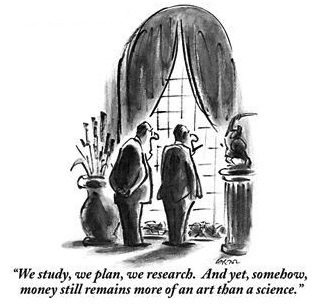 EL CONOCIMIENTO
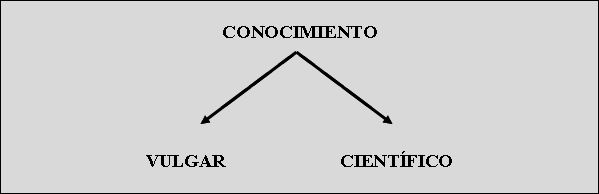 RELIDAD SOCIAL COMO OBJETO DE ESTUDIO
IMPORTANCIA DE LA INVESTIGACIÓN COMO GENERADORA DE CONOCIMIENTO
Conocer es una actividad por medio de la cual el hombre adquiere certeza de la realidad. De manera que tenga la posibilidad de adaptarse y mejorar su entorno.


CONOCER: RELACIÓN ENTRE SUJETO Y OBJETO
EL CONOCIMIENTO
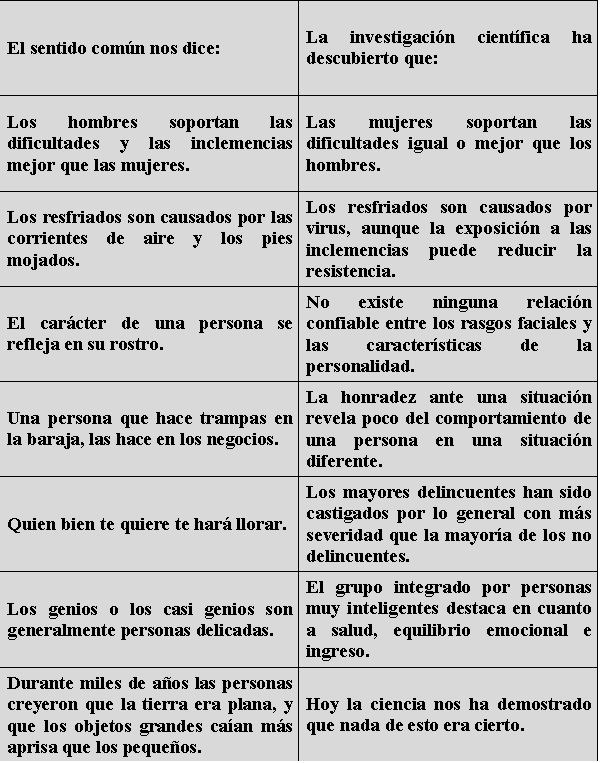 La importancia del método para generar conocimiento científico
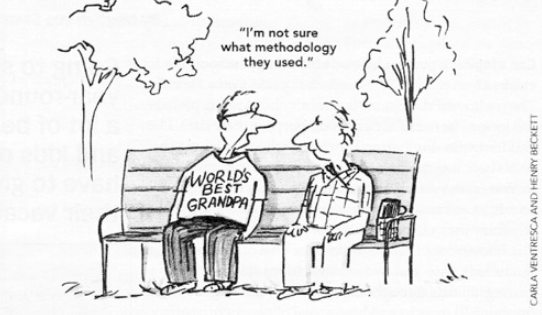 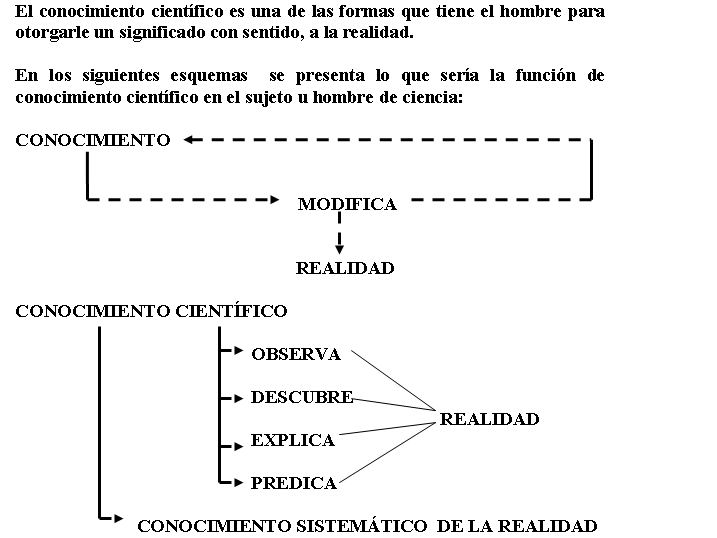 Las formas del método de investigación
Investigación empírica
Investigación confirmativa
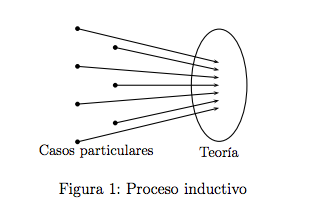 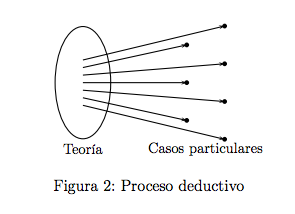 DESCANSO DE 15 MINUTOS
EJERCICIOS HEURÍSTICOS PARA EL DESCUBRIMIENTO DE TEMAS
HEURÍSTICA: (sust.) Arte o Ciencia del descubrimiento. (adj.) Estrategias, reglas, silogismos.
Estrategias que guían el descubrimiento.
Arte, técnica o procedimiento práctico o informal para resolver problemas.
Lluvia de ideas: experiencia, campo professional y/o laboral, interés social, temas tendencia, temas prioritarios, etcetera.
ACTIVIDAD SESIÓN 2
Revisar el Manual de Google Académico en: https://www.ehu.eus/documents/1738121/1751702/GuiaGoogleCompleta-es.pdf
Búsqueda de tres artículos de investigación con el tema de su interés en Google Académico https://scholar.google.com
Hacer el perfil personal y guardar los artículos encontrados
Hacer una tabla con la siguiente información, para cada artículo: tema, objetivo o pregunta de investigación, perspectiva de investigación, variables, método, principales conclusiones.
TAREA PARA LA SESIÓN 3
Lectura y revisión del capítulo cinco del texto: “La investigación en AP en México. Análisis de tres revistas especializadas”  (Sánchez Gónzalez y Morales). Disponible en: https://iapem.edomex.gob.mx/editorial/revistas/2019LAPM.pdf 
Con base en la lectura y en el ejercicio de Google Académico, describir tres temas de investigación delimitando espacial, temporal y conceptualmente